BÀI 2. PHƯƠNG TRÌNH LƯỢNG GIÁC CƠ BẢN
“Thứ chênh lệch ít nhất giữa người với người là chỉ số thông minh, chênh lệch lớn nhất là lòng kiên trì.”
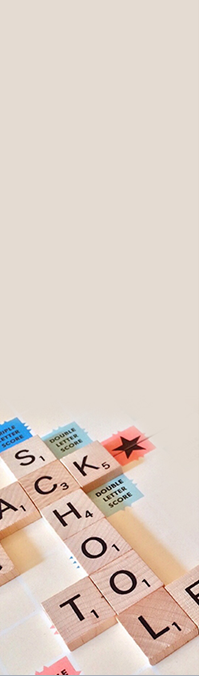 I. PHƯƠNG TRÌNH BẬC NHẤT ĐỐI VỚI 1 HSLG
Phương trình có một trong các dạng:
sinx = m, cosx = m, tanx = m, cotx = m được gọi là ptlg cơ bản.
Trong đó x là ẩn số và m là một số cho trước.
Công thức nghiệm của phương trình:
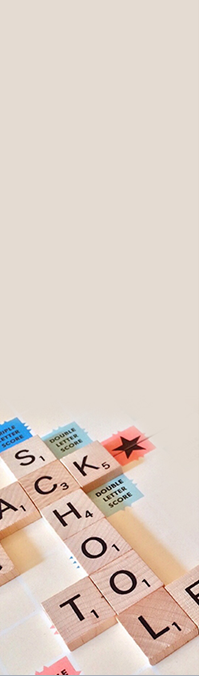 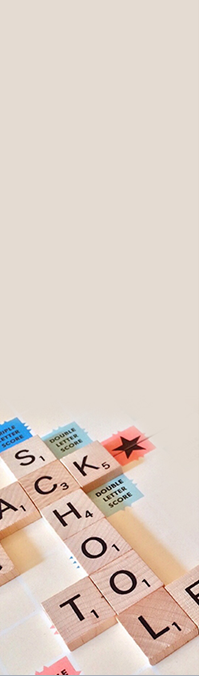 I. PHƯƠNG TRÌNH BẬC NHẤT ĐỐI VỚI 1 HSLG
Giải:
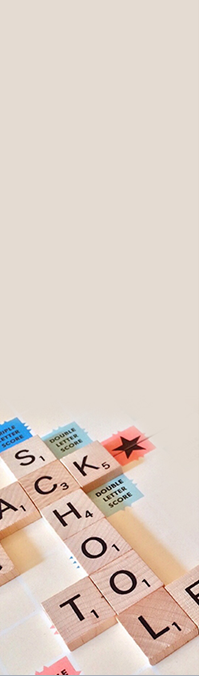 d) Vì 5/2 >1 nên phương trình vô nghiệm.
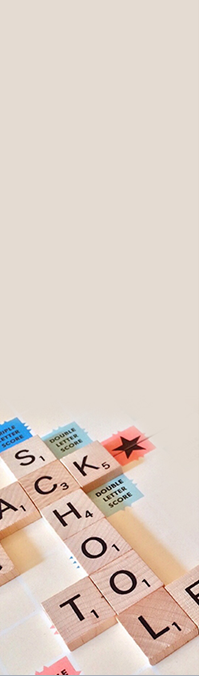 I. PHƯƠNG TRÌNH BẬC NHẤT ĐỐI VỚI 1 HSLG
CHÚ Ý 1
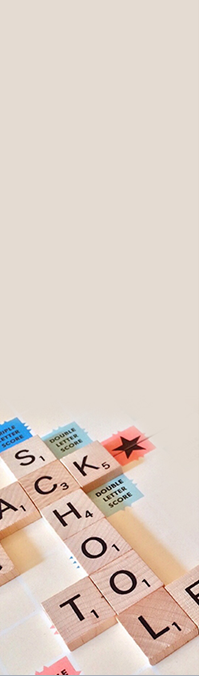 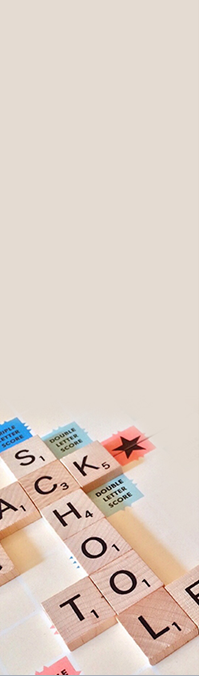 I. PHƯƠNG TRÌNH BẬC NHẤT ĐỐI VỚI 1 HSLG
Giải:
Cách 1:
Cách 2:
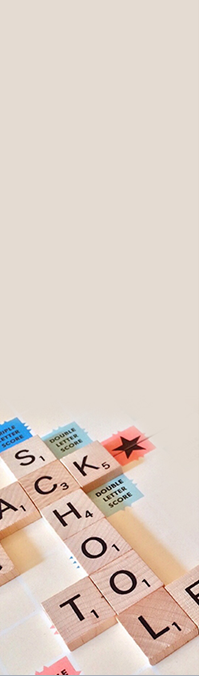 CHÚ Ý 2
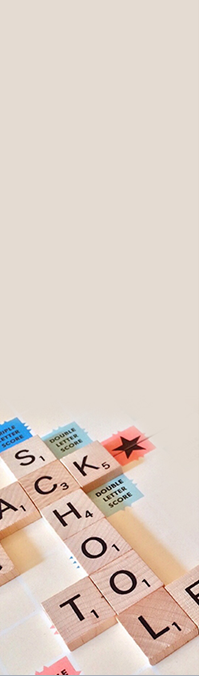 I. PHƯƠNG TRÌNH BẬC NHẤT ĐỐI VỚI 1 HSLG
Giải:
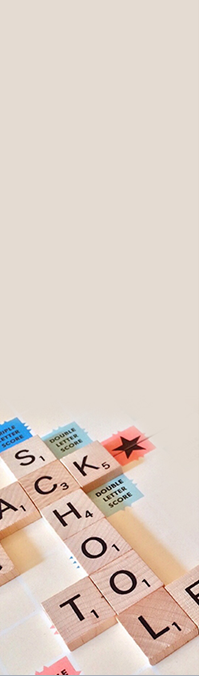 CHÚ Ý 3
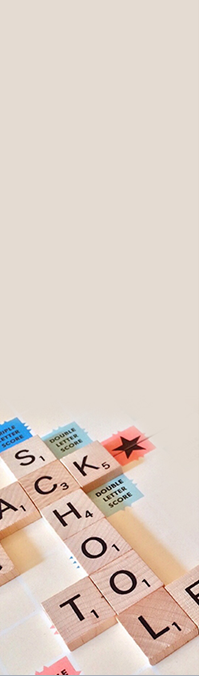 I. PHƯƠNG TRÌNH BẬC NHẤT ĐỐI VỚI 1 HSLG
Giải:
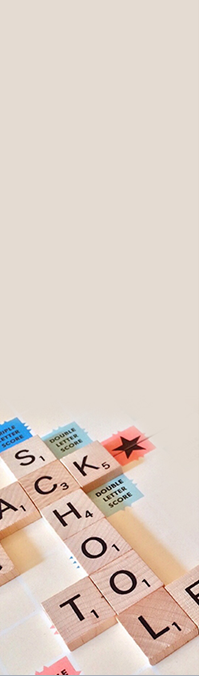 CHÚ Ý 4
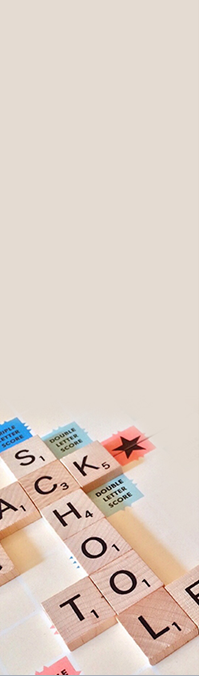 I. PHƯƠNG TRÌNH BẬC NHẤT ĐỐI VỚI 1 HSLG
Công thức nghiệm của phương trình:
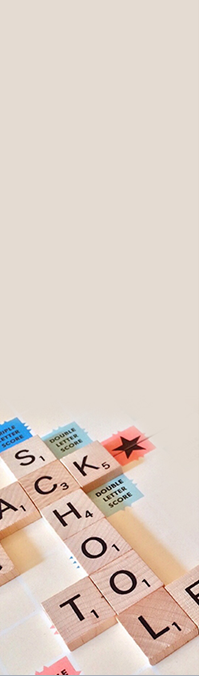 CHÚ Ý 1
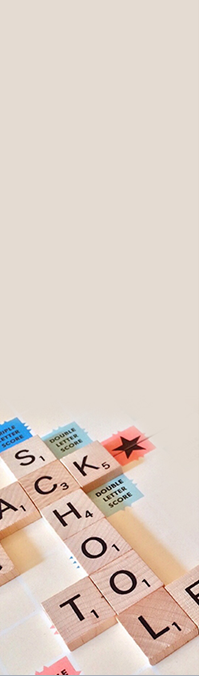 I. PHƯƠNG TRÌNH BẬC NHẤT ĐỐI VỚI 1 HSLG
Giải:
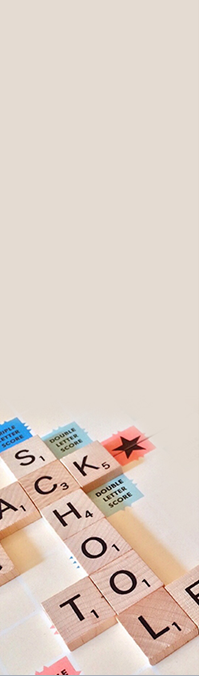 d) 2 > 1 nên phương trình vô nghiệm.
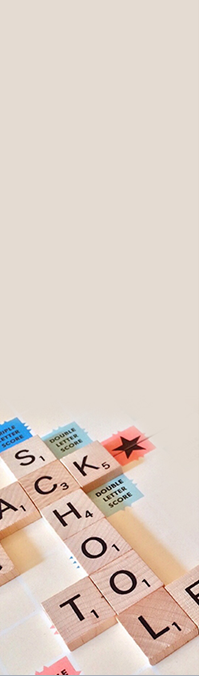 I. PHƯƠNG TRÌNH BẬC NHẤT ĐỐI VỚI 1 HSLG
Giải:
Cách 1:
Cách 2:
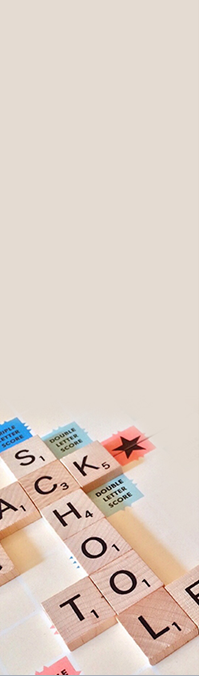 CHÚ Ý 2
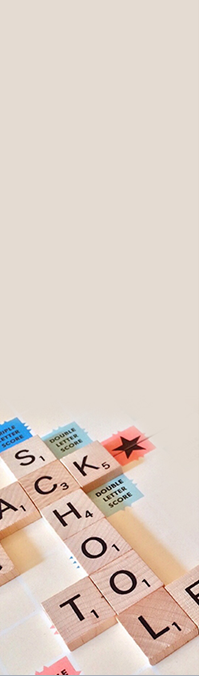 I. PHƯƠNG TRÌNH BẬC NHẤT ĐỐI VỚI 1 HSLG
Giải:
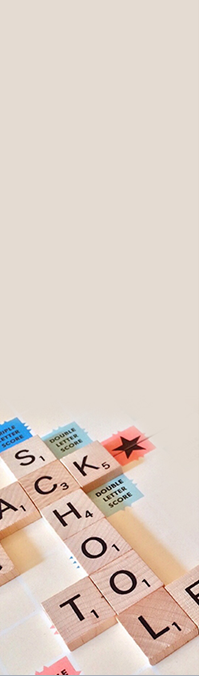 CHÚ Ý 3
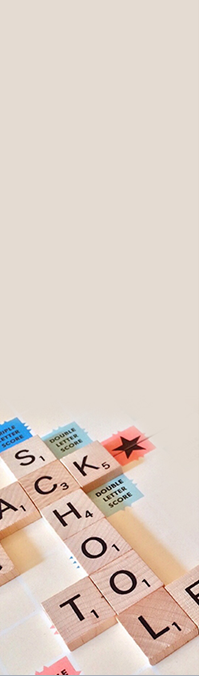 I. PHƯƠNG TRÌNH BẬC NHẤT ĐỐI VỚI 1 HSLG
Giải:
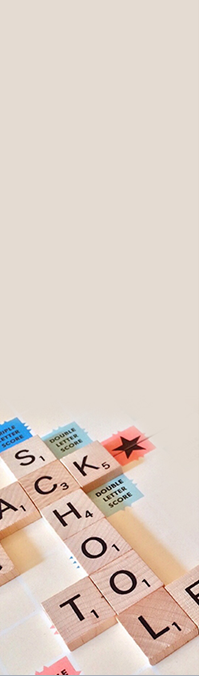 CHÚ Ý 4
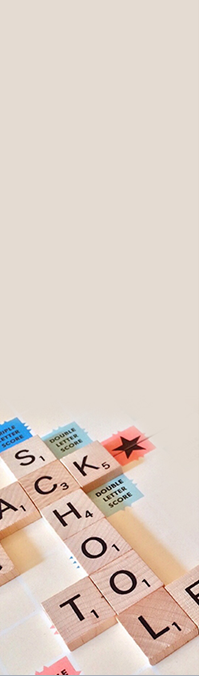 I. PHƯƠNG TRÌNH BẬC NHẤT ĐỐI VỚI 1 HSLG
Công thức nghiệm của phương trình:
CHÚ Ý:
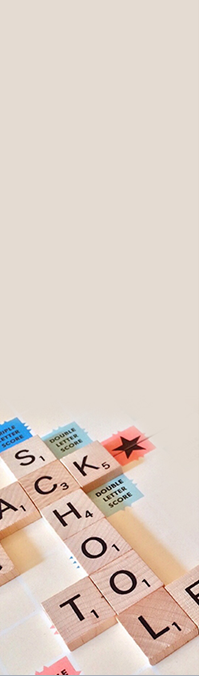 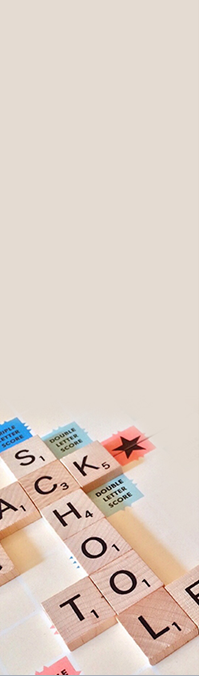 I. PHƯƠNG TRÌNH BẬC NHẤT ĐỐI VỚI 1 HSLG
Giải:
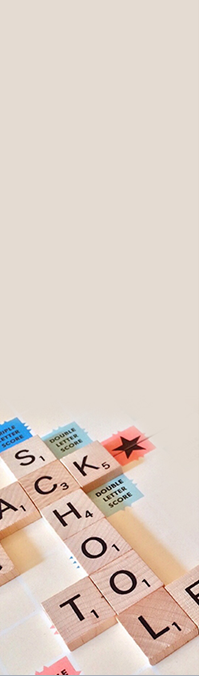 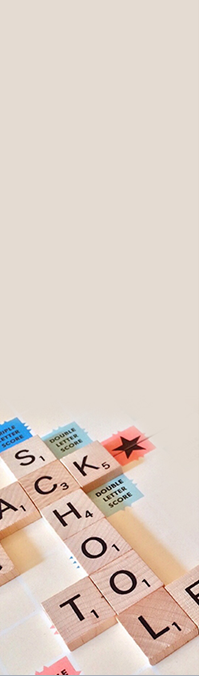 I. PHƯƠNG TRÌNH BẬC NHẤT ĐỐI VỚI 1 HSLG
Công thức nghiệm của phương trình:
CHÚ Ý:
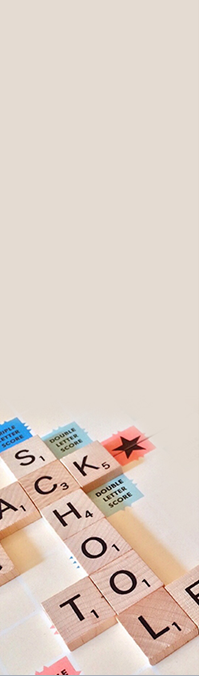 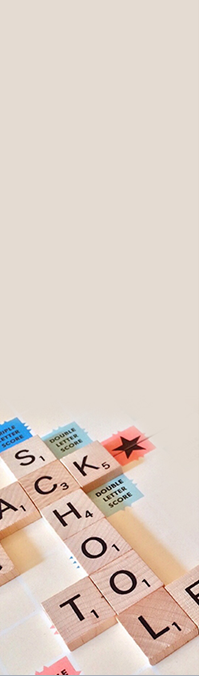 I. PHƯƠNG TRÌNH BẬC NHẤT ĐỐI VỚI 1 HSLG
Giải:
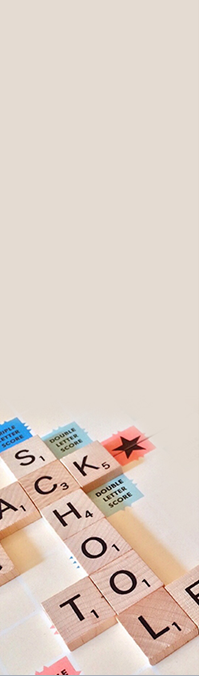 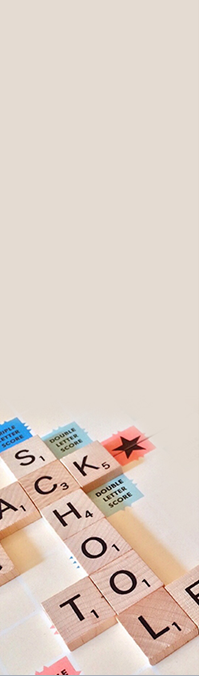 I. PHƯƠNG TRÌNH BẬC NHẤT ĐỐI VỚI 1 HSLG
BTVN SỐ 1
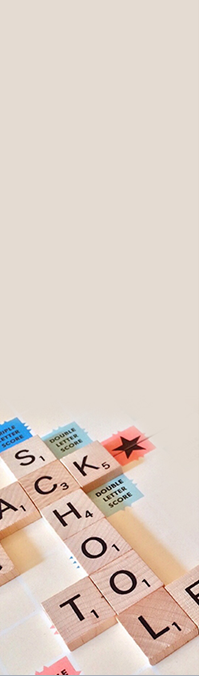 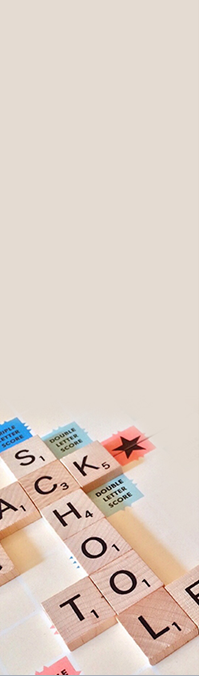 I. PHƯƠNG TRÌNH BẬC NHẤT ĐỐI VỚI 1 HSLG
BTVN SỐ 1
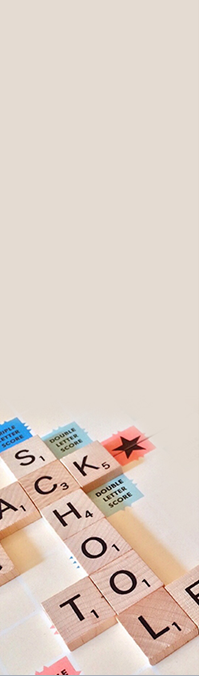 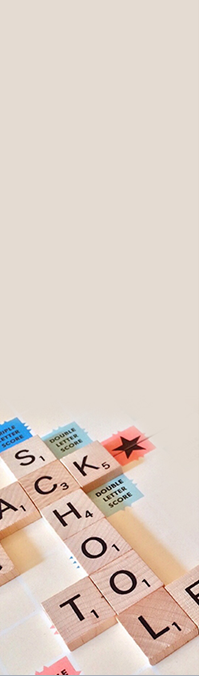 I. PHƯƠNG TRÌNH BẬC NHẤT ĐỐI VỚI 1 HSLG
BTVN SỐ 1
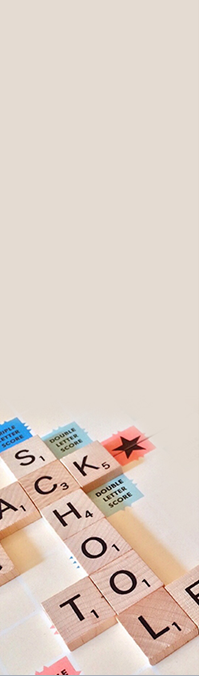 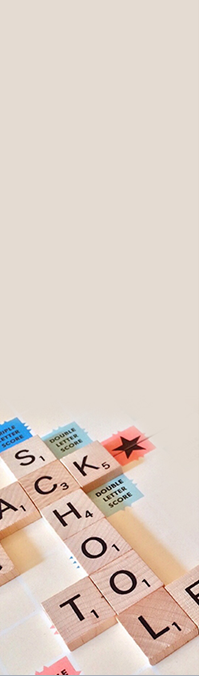 I. PHƯƠNG TRÌNH BẬC NHẤT ĐỐI VỚI 1 HSLG
BTVN SỐ 1


sin
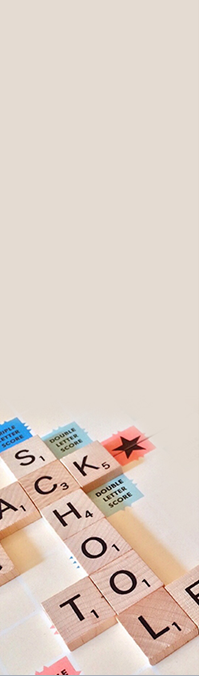 




cos

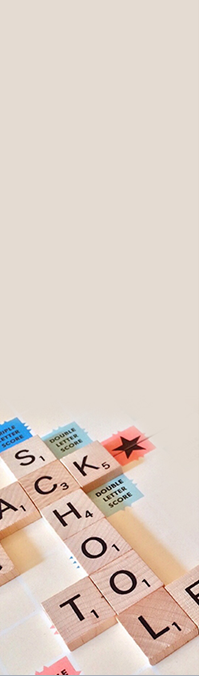 I. PHƯƠNG TRÌNH BẬC NHẤT ĐỐI VỚI 1 HSLG
BTVN SỐ 1
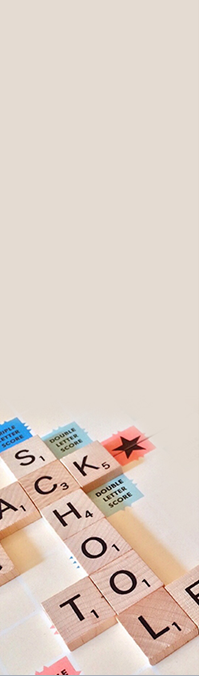 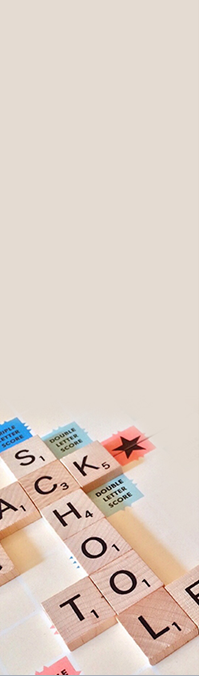 I. PHƯƠNG TRÌNH BẬC NHẤT ĐỐI VỚI 1 HSLG
BTVN SỐ 1
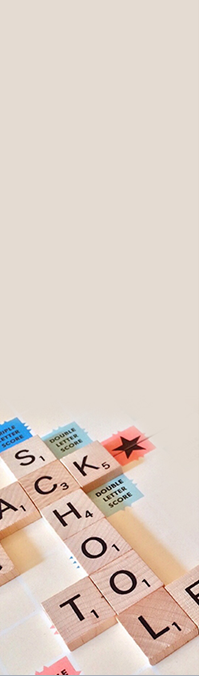 CHÚC 
CÁC 
EM 
HỌC 
TỐT